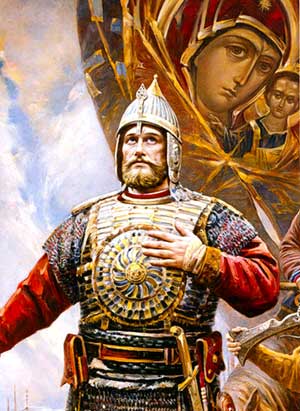 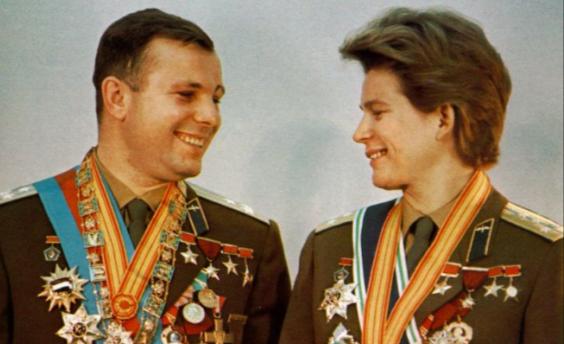 ЛИЧНОСТЬ
В
ИСТОРИИ
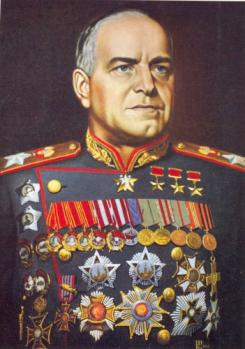 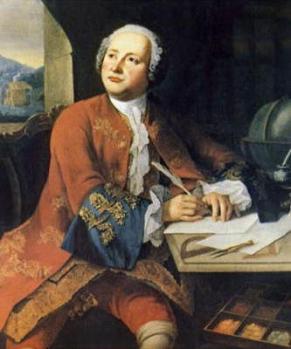 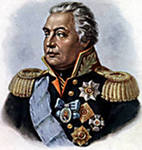 «Поляне же жили в те времена отдельно и управлялись своими родами; ибо и до той братии (о которой речь в дальнейшем) были уже поляне, и жили они все своими родами на своих местах, и каждый управлялся самостоятельно. И были три брата: один по имени Кий, другой - Щек и третий - Хорив, а сестра их - Лыбедь. Сидел Кий на горе, где ныне подъем Боричев, а Щек сидел на горе, которая ныне зовется Щековица, а Хорив на третьей горе, которая прозвалась по имени его Хоривицей. И построили город в честь старшего своего брата…. Был вокруг города лес и бор велик, и ловили там зверей, а были те мужи мудры и смыслены, и назывались они полянами, от них поляне и доныне в граде…. живут».
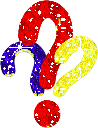 это третье простое число;
 это атомный номер бора;
 это Юпитер в солнечной системы.
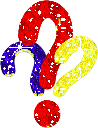 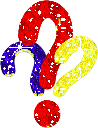 Древние славяне называли этот месяц вересен. От названия растения вереска, который цветет в летне-осеннем период.
От название septum, так как был седьмым месяцев староримского года начинавшегося до реформы Цезаря с марта месяца.
это второй год 1910-х годов
это первый год второго десятилетия XX века
 это 11 год XX века
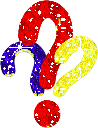 Он не был честолюбив и все не благородное, не чистое было противно его высокой душе.
                                          Князь Оболенский

 - Столыпин не видит, а скорее думается мне, не хочет видеть ошибочно взятого им пути и уже не может с него сойти.
                           Генерал Дмитрий Шипов
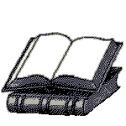 указ о крестьянском  землевладении и землепользовании;
 циркуляр о учреждении военно-полевых судов;
об обеспечении рабочих на случай болезни;
 о страховании рабочих от несчастных случаев;
о развитии прав и свобод граждан;
о формировании основ правового государства и разграничении ответственности ветвей власти;
 о реформировании силовых структур и судопроизводства;
 о развитии местного управлении и самоуправлении;
о введении всеобщего начального образования в Российской империи;
 военная реформа;
 об изменении законоположений, касающихся перехода из одного исповедания в другое;
 о решении еврейского вопроса;
о борьбе с терроризмом;
 о развитии науки и культуры;
 финансовая реформа.
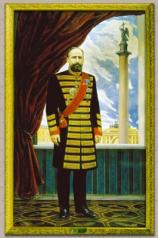 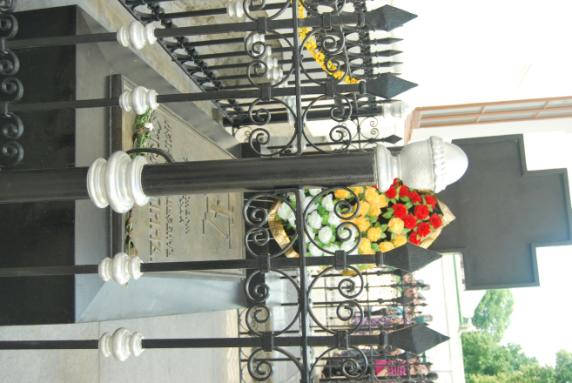 5 сентября 2011 года –
100 лет со дня убийства
 П.А. Столыпина
14 апреля 2012 года –
 150 лет П.А. Столыпину
СПАСИБО
ЗА
СОТРУДНИЧЕСТВО!